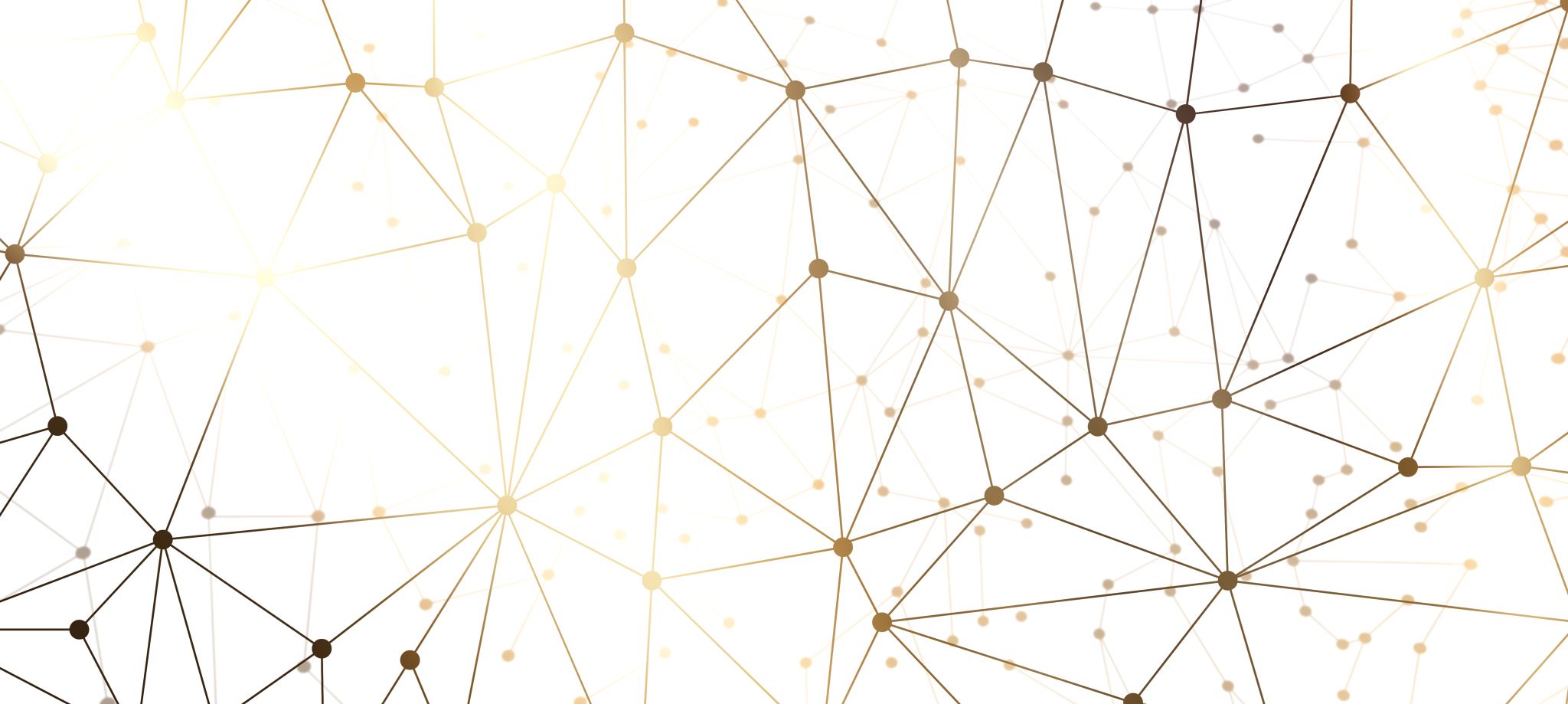 XXIV Jornadas Rolando Chuaqui Kettlun
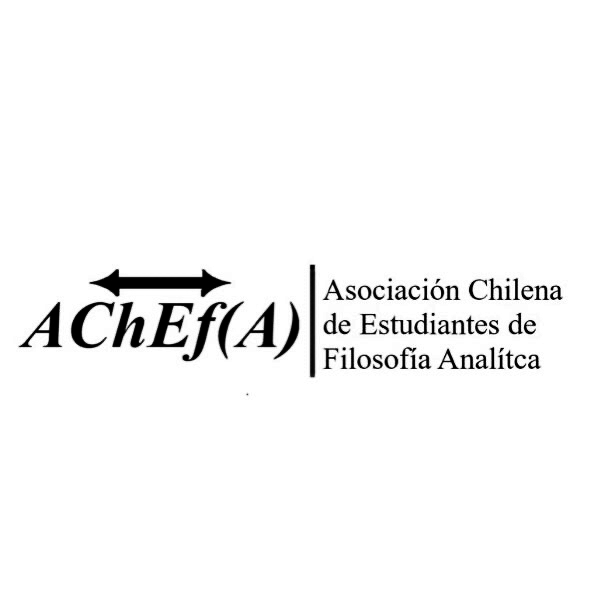 La cuestión filosófico-matemática de la búsqueda un principio de comprensión en lógica modal de orden superior
Matías Walker Fanjul: matiaswfp@uc.cl
Índice de la presentación
1.     El Necesitismo
1.1…Necesitismo de primer y segundo orden
1.2…Dominio constante de intensiones
2.     Principios de Comprensión
2.1…Utilidad de los esquemas de Comprensión
2.2… Ingenuo y modal
2.3…Derivación de NNEm (y BF y CBF)
3.    Estructura del argumento de Williamson
3.1…Asimetría ontológica o alternativas de COMPm
El problema de COMPm
4.1…Haecceitas como instancia de este
4.2…¿Cómo explicar el ‘mapeo’?
	-estrategia relacional
	-estrategia cualitativa
Identidad y discernibilidad: James Ladyman
5.1…‘Factorización’ de la pregunta por la identidad
5.2…Grados de discernibilidad
5.3…Tweedlum y Tweedledee
Universales trascendentes
6.1…Volviendo a las intensiones
6.2…Haciendo sentido de los UT
6.3…El argumento de los números complejos
matiaswfp@uc.cl
2
El necesitismo
El Necesitismo

Principios de Comprensión

Estructura del argumento de Williamson

El problema de COMPm

Identidad y discernibilidad

Universales Trascendentes
El necesitismo es la teoría metafísica que dicta que todo lo que existe lo hace de manera necesaria, i.e. que necesariamente todo ha de ser necesariamente algo.
Timothy Williamson (2013) ha definido el necesitismo (necessitism) como la doctrina metafísica que postula la necesidad de la ontología; esto es, la necesidad de que haya todo lo que hay. Ello equivale al principio NNE, que dicta «la necesaria necesidad del ente: □Ɐx□Ǝy (x=y)» (38). 
Por mi parte, prefiero abordar esta teoría como la perspectiva que dicta que, necesariamente, si es posible que una condición sea satisfecha, entonces hay algo que puede satisfacerla (volveremos a esto último más adelante).
matiaswfp@uc.cl
3
El necesitismo
El Necesitismo

Principios de Comprensión

Estructura del argumento de Williamson

El problema de COMPm

Identidad y discernibilidad

Universales Trascendentes
«Lo que pretende sostener NNE no es simplemente que los objetos que existen de hecho son necesarios (una tesis difícil de motivar de manera independiente), sino que qué objetos existan es un hecho necesario, invariante según cómo sean las cosas» (Alvarado, 2017, 272. Destacado propio).
El necesitismo como el caso limite en el cual, al ser el estatus modal necesario, lo único que no existe es aquello que no puede (o no pudo) haber cumplido condición alguna.
BF: ◊ƎxA(x) → Ǝx◊A(x)
CBF: Ǝx◊A(x) → ◊ƎxA(x)
matiaswfp@uc.cl
4
La negación del principio anterior
El Necesitismo

Principios de Comprensión

Estructura del argumento de Williamson

El problema de COMPm

Identidad y discernibilidad

Universales Trascendentes
Contigentismo
Por el lado contrario, el contingentismo es la doctrina metafísica que postula la contingencia de la ontología; esto es, la negación del principio anterior. En términos informales, el carácter que guía esta es que no todo es, de hecho, necesariamente algo: hay cosas que perfectamente pudieron no haber sido y, conversamente, otras que no son pero que pudieron haberlo hecho.
◊Ǝx◊Ɐy ¬(x=y)
La posibilidad de que haya algo que podría no existir. Esto es: la existencia contingente
matiaswfp@uc.cl
5
Necesitismo de orden superior
El Necesitismo

Principios de Comprensión

Estructura del argumento de Williamson

El problema de COMPm

Identidad y discernibilidad

Universales Trascendentes
Requiere, obviamente, introducir variables de orden superior: X, Y, Z.
Propiedades que tienen como rango objetos, a través de una relación llamada instansiación.
Identidad como coextensividad necesaria: ∀X∀Y [(X = Y) ↔ ☐∀x (Xx ↔ Yx)]
(X = Y) → (α → β) (Cf. Alvarado, 2017, 278).
Principio NNEm: □∀X □∃Y □∀x (Xx ↔ Yx)
NNE: □Ɐx□Ǝy (x=y)
NNEm parecería definir la cuestión en favor de las propiedades necesarias
matiaswfp@uc.cl
6
Dom. constante de intensiones
El Necesitismo

Principios de Comprensión

Estructura del argumento de Williamson

El problema de COMPm

Identidad y discernibilidad

Universales Trascendentes
Una intensión (sic) es una función que mapea mundos posibles en conjuntos de n-tuplas de objetos existentes en dom(w).Intuitivamente, Int(F) es la función que asigna la extensión del predicado en cada mundo posible. Cf. Williamson (2013, 222-223) & Alvarado (2017).
«La “intensión”, por esto, puede hacer las veces de un universal y lo que se muestre respecto de tales intensiones tendrá valor, mutatis mutandis, para los universales» (Avarado, 2013, 122).
Intensiones deben existir por igual desde la perspectiva de cualquier mundo posible (BF y CBF resultan válidas).
En un modelo estándar de segundo orden <W, R, w, D, V>.
dom(w) ⊆ D
I: Función que asigna al predicado F, y para cada mundo posible w, int(F)(w) ⊆ dom(w)n
w, a ⊧ ∃Xα si y solo si para alguna intensión (monádica) I: w, a[X/I] ⊧ α
matiaswfp@uc.cl
7
Principios de comprensión
El Necesitismo

Principios de Comprensión

Estructura del argumento de Williamson

El problema de COMPm

Identidad y discernibilidad

Universales Trascendentes
ƎxⱯy (y ∈ x ↔ A(y))
ƎR□Ɐx1,…,Ɐxn (Rx1,…,xn ↔ A)
COMPm: ∃X □∀x (Xx ↔ A)
Informalmente: para cualquier condición/propiedad A(x), existe un conjunto cuyos elementos son exactamente aquellos que satisfacen A(x). 
A primera vista, un axioma verdadero. Además, útil y quizás incluso necesario. Favorece la obtención de ciertos resultados matemáticos importantes que se logran en lógicas de orden superior. 
Esquemas predicativos v/s impredicativos de comprensión
matiaswfp@uc.cl
8
Utilidad de los principios de comprensión
El Necesitismo

Principios de Comprensión

Estructura del argumento de Williamson

El problema de COMPm

Identidad y discernibilidad

Universales Trascendentes
Introducción de la generalización existencial (cf. Williamson, 2013, 227-228)
P1: Alicia no fuma cigarrillos (¬S(a))
P2: Alicia podría haber fumado cigarrillos (◊S(a))
C: Alicia no hace algo que podría haber hecho  
El paso desde las premisas a la conclusión se justifica por un razonamiento de este tipo:
(¬S(a) & ◊S(a)) → ƎX (¬Xa & ◊Xa)
El principio general que subyace una transición de este estilo es algo similar a COMPm. En este caso, cierta instancia de dicho esquema ∃X □∀x (Xx ↔ S(x))
matiaswfp@uc.cl
9
Derivación de NNEm
El Necesitismo

Principios de Comprensión

Estructura del argumento de Williamson

El problema de COMPm

Identidad y discernibilidad

Universales Trascendentes
El principio de comprensión adecuado para lógica modal de orden superior era todo lo que necesitábamos para derivar un necesitismo de segundo orden: este posee una instancia que es trivialmente igual a NNEm.
COMPm ∃X□∀x(Xx ↔ A)
□ⱯY□∃X□∀x(Xx ↔ Yx)
NNEm □∀X □∃Y □∀x (Xx ↔ Yx)
COMPm implica que las propiedades tienen una existencia necesaria
«A similar point holds for any higher type: the general comprehension principle Comp entails the corresponding analogue of NNE for that type» (Williamson, 2013, 264)
NNE: □Ɐx□Ǝy (x=y)
matiaswfp@uc.cl
10
Derivación de BFm y CBFm
El Necesitismo

Principios de Comprensión

Estructura del argumento de Williamson

El problema de COMPm

Identidad y discernibilidad

Universales Trascendentes
S5 + NNEm nos permiten derivar las fórmulas de Barcan análogas para el segundo orden
BF ◊ƎX A → ƎX◊ A
CBF ƎX◊ A → ◊ƎX A
Por lo tanto, estas consideraciones parecieran zanjar el asunto a favor del necesitismo de segundo orden. Pero…
matiaswfp@uc.cl
11
Asimetría entre ontologías de primer y segundo orden
El Necesitismo

Principios de Comprensión

Estructura del argumento de Williamson

El problema de COMPm

Identidad y discernibilidad

Universales Trascendentes
Ahora bien, la semántica debe seguir a los resultados de la metafísica, y la mejor teoría que explique la referencia a la dimensión modal de la realidad recién allí podrá adjudicarse el mérito de poseer el lenguaje ‘canónico’ de esta.
Además, como vimos, el necesitismo de segundo orden no nos compromete con el del primero. Cabe la posibilidad de una asimetría entre ontologías de primer y segundo orden.
«Tal vez aquí el defensor de los universales trascendentes podría entregar motivos independientes adicionales para no restringir la existencia de una intensión a encontrarse instanciada en algún objeto. Si existiesen estos motivos adicionales, entonces la validez de (FB2) y (CFB2) podría tomarse como un resultado metafísico sustantivo» (Alvarado, 2013, 118).
matiaswfp@uc.cl
12
Estructura del argumento de Williamson
El Necesitismo

Principios de Comprensión

Estructura del argumento de Williamson

El problema de COMPm

Identidad y discernibilidad

Universales Trascendentes
COMPm, entonces, implica el análogo para orden superior del principio NNE.
Los contingentistas tienen dos estrategias al respecto: (i) aceptar COMPm y justificar una asimetría entre la cuantificación  de primer y segundo orden, o (ii) buscar un principio de comprensión más débil, que no derive en el necesitismo.
Brevemente (i): el rastreo a partir de propiedades cualitativas y/o relacionales
Brevemente (ii): impedimentos matemáticos y falta de los recursos expresivos para la formalización de resultados esperables.
El contingentista se ve en la incómoda posición de un aparato formal sumamente pobre en cuanto a sus dispositivos, o una posición anti-naturalista muy lejana a sus intenciones iniciales.
matiaswfp@uc.cl
13
El tema que nos convoca
El Necesitismo

Principios de Comprensión

Estructura del argumento de Williamson

El problema de COMPm

Identidad y discernibilidad

Universales Trascendentes
El problema de (i): el principio original COMPm permite una instancia de este que parecería estar representando, de hecho, la afirmación de la propiedad particular necesaria de cada individuo: haecceitas. 
Esto es: la propiedad que tiene un objeto de ser idéntico a sí mismo.
□Ɐy□ƎX□Ɐx (Xx ↔ x=y)
Fíjense como esta es una instancia de COMPm ∃X□∀x(Xx ↔ A)
Necesariamente, para cada objeto, necesariamente existe la propiedad de ser ese mismo objeto: tener esta es necesaria y suficiente para ser idéntico a sí mismo.
El contingentista debiera responder: ¿Cómo explicar la necesidad de la propiedad de individuación, pero la contingencia del objeto ‘portante’ de esta?
matiaswfp@uc.cl
14
El problema para el contingentista
El Necesitismo

Principios de Comprensión

Estructura del argumento de Williamson

El problema de COMPm

Identidad y discernibilidad

Universales Trascendentes
¿Cómo explicar la asimetría entre los cuantificadores entonces? 
Williamson propone “dos” alternativas:
	a. la “estrategia relacional”
	b. las propiedades meramente cualitativas
«Thus the purely qualitative conception of properties may well require a highly contentious form of the identity of indiscernibles for individuals, on which qualitative identity entails numerical identity. That is a far less plausible claim than the trivial form of the identity of indiscernibles that permits non-qualitative properties such as identity with y». (Williamson, 2013, 271-72. Destacado propio).
matiaswfp@uc.cl
15
Haecceitas V/S Propiedades relacionales
El Necesitismo

Principios de Comprensión

Estructura del argumento de Williamson

El problema de COMPm

Identidad y discernibilidad

Universales Trascendentes
«Haecceity, the property of primitive self-identity or primitive thisness, is posited to answer the general question as to what grounds facts about the numerical identity and diversity of individuals. If each and every fundamental individual possesses such a property then their individuality is intrinsic» (Ladyman et al., 2007, (26). Destacado propio).
Una de las motivaciones para el PII es la búsqueda metafísica de un principio de individuación. ¿Puede este lograrse desde dentro de los marcos de una metafísica más naturalista?
Indeseabilidad en la aceptación de haecceitas i.e. la noción de la individualidad primitiva.
La pregunta por la posibilidad de la identidad relacional de objetos contingentes es, justamente, la pregunta por la distintividad de estos en una estructura de un lenguaje puramente cualitativo. 
Esta puede ser respondida desde una estructura matemática que simule o no una cierta dimensión de la realidad/una clase de propiedades de ciertos objetos (e.g. modales)
matiaswfp@uc.cl
16
Identidad y discernibilidad: James Ladyman
El Necesitismo

Principios de Comprensión

Estructura del argumento de Williamson

El problema de COMPm

Identidad y discernibilidad

Universales Trascendentes
La pregunta acerca de si las relaciones de identidad y de diversidad en un cierto dominio son definibles o están lógicamente determinadas exclusivamente por propiedades cualitativas y relacionales.
Una estructura consiste en (i) un dominio, conjunto de objetos; (ii) una colección de elementos distinguidos en dicho dominio, constantes; (iii) para cada n, una colección de relaciones de n-aridad aplicadas en este dominio, (iv) funciones de n-aridad para cada n.
Dados dos objetos a y b en una cierta estructura, podemos preguntar por los grados en que estos se disciernen, y el lenguaje en el que estos lo hacen. 
Se trata, luego, de analizar la adecuación filosófica de dicho lenguaje.  Obviamente, los filósofos disienten acerca de esta materia.
Comparación con Kripke-models.
matiaswfp@uc.cl
17
Clasificación de los grados de discernibilidad
El Necesitismo

Principios de Comprensión

Estructura del argumento de Williamson

El problema de COMPm

Identidad y discernibilidad

Universales Trascendentes
Definition 3.1. (Grades of Discernibility) Suppose A is a structure and a and b are elements of its domain. Then
 (a) a and b are intrinsically discernible in A (written IntA(a, b)) if there is φ(x) in ℒA such that φ does not contain any quantifiers or any constants and A |= φ(a) but A |= φ(b). 
(b) a and b are absolutely discernible in A (written AbsA(a, b)) if there is φ(x) in ℒA such that A |= φ(a) but A |= φ(b).
(c) a and b are relatively discernible in A (written RelA (a, b)) if there is φ(x, y) in ℒA such that A |= φ(a, b) but A |= φ(b, a). 
(d) a and b are weakly discernible in A (written WeakA (a, b)) if there is φ(x, y) in ℒA such that A |= φ(a, b) but A |= φ(a, a). 
(e) a and b are distinct in A (written DisA (a, b)) if A |= a ≠ b.
matiaswfp@uc.cl
18
Tweedledum y Tweedledee: la naturaleza de las propiedades cualitativas
El Necesitismo

Principios de Comprensión

Estructura del argumento de Williamson

El problema de COMPm

Identidad y discernibilidad

Universales Trascendentes
«Alternatively, if contingentists reject the relational strategy, they may envisage properties as purely qualitative in some sense. But then the nature of individuals must permit them to be tracked and anti-tracked, and more generally locked onto, by purely qualitative properties» (Williamson, 2013, 271).
Supónganse dos individuos de existencia contingente con (exactamente) las mismas propiedades cualitativas. Estos serán Tweedledum y Tweedledee. 
Suponga ahora que esta propiedad cualitativa en realidad es exactamente una: φ i.e. ‘ser hermano de alguien cuyo nombre empieza con «Tweed»’. Esta propiedad es obviamente simétrica
La pregunta es: ¿Cómo, si es que tienen exactamente las mismas propiedades cualitativas (i.e. φ), pueden estas rastrear y discernir entre ambos individuos en una situación contrafáctica?
La pregunta es si hace sentido la idea de un símil cualitativo de la hacceidad
matiaswfp@uc.cl
19
La respuesta matemática de la discernibilidad débil en una estructura
El Necesitismo

Principios de Comprensión

Estructura del argumento de Williamson

El problema de COMPm

Identidad y discernibilidad

Universales Trascendentes
Sea A el modelo de un grafo de tipo ‘mancuerna’ que represente nuestra estructura prevista
Incluso sin constantes (sin saber o haber distinguido de antemano cuál es cual) podemos notar que la estructura formaliza la discernibilidad débil que permite concluir la la no-identidad de ambos elementos:
a		b 
Entonces WeakA (a,b)
Claramente, estos no son el mismo objeto, incluso si no sabemos cuál es cuál
Impedimento epistémico, mas no formal
Sabemos, al menos, que sí hace sentido una forma de identidad de los indiscernibles basada en una mera concepción cualitativa/relacional de las propiedades, en la cual discernibilidad no implica necesariamente identidad numérica
matiaswfp@uc.cl
20
Las exigencias del P. Comprensión
El Necesitismo

Principios de Comprensión

Estructura del argumento de Williamson

El problema de COMPm

Identidad y discernibilidad

Universales Trascendentes
Dijimos que este derivaba en haeccitas: □Ɐy□ƎX□Ɐx(Xx ↔ x=y)
No existe ninguna cláusula del tipo □Ɐy□ƎX□Ɐx(Xx ↔ x=y) ˄ ¬Ǝz(Xz)
 Ninguna de las exigencias derivadas del COMPm nos compromete con la obligación de que X no sea compartida. O sea, en realidad COMPm no nos compromete con el haeccitismo. Williamson simplemente lo interpreta de esta manera. 
Reemplazando: 
□Ɐy□ƎX□Ɐx((φ)x ↔ x=y); en donde φ: A |= φ(x, z) pero A |= φ(x, x)
matiaswfp@uc.cl
21
Para ir cerrando…
El Necesitismo

Principios de Comprensión

Estructura del argumento de Williamson

El problema de COMPm

Identidad y discernibilidad

Universales Trascendentes
Tenemos identidad cualitativa implicando discernibilidad (relaciones de equivalencia en los grados de discernibilidad en distintos lenguajes). 
No es tan extraña una concepción cualitativa y relacional de los individuos.
«Given the unclarity in the notion of the purely qualitative, the argument that the purely qualitative conception of properties yields an implausible metaphysics of individuals can only be provisional. But the onus is on a proponent of that conception to supply the requisite clarification» (Williamson, 2013, 273. Destacado propio).
Además: ni siquiera la adición de una constante para cada elemento de nuestra estructura es suficiente para la obtención de haecceitas en nuestro lenguaje (Cf. Ladyman et al, 11-12).
matiaswfp@uc.cl
22
Universales trascendentes
El Necesitismo

Principios de Comprensión

Estructura del argumento de Williamson

El problema de COMPm

Identidad y discernibilidad

Universales Trascendentes
Propiedades universales cuya existencia requiera tan solo unas condiciones de aplicabilidad conocidas y bien definidas, y no una instansiación.
Plenitud de universales thin. 
Asimetría en el tratamiento de los cuantificadores de primer y segundo orden.
Dominio constante de intensiones en todo mundo posible.
Frank Ramsay: Let us describe a theory simply as a language for discussing the facts the theory is said to explain
matiaswfp@uc.cl
23
El argumento de los números complejos
El Necesitismo

Principios de Comprensión

Estructura del argumento de Williamson

El problema de COMPm

Identidad y discernibilidad

Universales Trascendentes
Ese «anfibio entre la existencia y la no existencia», Leibniz
Refiere a una entidad de la forma a + bi
i tiene la propiedad de ser = √-1
Es una práctica rutinaria en física, e incluso en ingeniería, asociar la aparición de un número imaginario con la imposibilidad física. No es difícil construir un ejemplo de este estilo
Lo deseable, la mejor explicación, es que aquí hay una propiedad (de existencia necesaria) pero no necesariamente un objeto actual que la satisface. Esto no niega las condiciones de aplicabilidad bien definidas, incluso si estas no están instanciadas 
Ello no obsta que esta propiedad sea igual desde la perspectiva de cualquier mundo posible. En algunos de estos sí habrá objetos que la instancien: esto no es condición necesaria de la existencia de ella
matiaswfp@uc.cl
24
Bibliografía
Alvarado, J.T. (2013). Fórmulas Barcan de segundo orden y universales trascendentes. Ideas y valores LXII (152), 111-131.
Alvarado, J.T. (2017). Necesitismo de segundo orden. Eidos (83), pp. 268-301.
Button, T., & Walsh, S. (2018). Philosophy and model theory. Oxford University Press.
Burgess, J. (2008). Mathematics, models, and modality: Selected philosophical essays. Cambridge University Press.
Ladyman, J. (2007). Scientific Structuralism: On the Identity and Diversity of Objects in a Structure. Proceedings of the Aristotelian Society 81(1), pp. 23–43.
Ladyman, J. (2008). Criteria of Identity and Structuralist Ontology. Philosophia Mathematica 16(3), 388–396.
Ladyman, J., Linnebo, O., and Pettigrew, R. (2009). Identity and Discernibility in Philosophy and Logic, Review of Symbolic Logic 0(0), pp. 162–86.
Ladyman, J. (2016). The Foundations of Structuralism and the Metaphysics of Relations. En A. Marmodoro & D. Yates (Eds.), The Metaphysics of Relations (pp. 177-197). Oxford University Press.
Williamson, T. (2000). The necessary framework of objects. Topoi, 19(2), pp. 201-208.
Williamson, T. (2013). Modal logic as metaphysics. Oxford University Press.
Yagisawa, Takashi. «Possible Objects». The Stanford Encyclopedia of, editado por Edward N. Zalta & Uri Nodelman, 2023.
25